Software Engineeringand Architecture
Roles, Responsibility, Behavior, Protocol
Programming Models
“The way we think about programs”…
A program is a sequence of instructions operating on data
Procedural thinking (How CPUs actually operate)
Python, C, Pascal
A program is a sequence of pure functions, taking input and producing output
Functional thinking (Mathematical computer science likes that a lot)
F#, Scala, Haskel, ML
A program is organized as interacting objects, encapsulating both data and operations
Object-oriented thinking (Closer to how humans think)
C#, Java, C++
CS@AU
Henrik Bærbak Christensen
2
Object-Orientation
Object-Orientation (OO) is about objects…
But what is an object?
It turns out – that there are several ways of thinking…
Language centric perspective:
Object = Data + Actions
Model centric perspective:
Object = Model element in domain
Responsibility centric perspective:
Object = Responsible for providing service in community of interacting objects
CS@AU
Henrik Bærbak Christensen
3
Competing or Complementing?
These three models/ideas/perspectives
Language centric perspective
Model centric perspective
Responsibility centric perspective

… are not “right or wrong” or competitors…
Rather they are all valid and sort of complement each other…
However, as ‘design and thinking tool’ for developing complex software architectures, you need to master all!
CS@AU
Henrik Bærbak Christensen
4
Language Perspective
Language perspective
An object is a set of methods and variables grouped together

Yes, this is true!
The compiler treats it like that…

But it does not help me todevelop maintainable architectures and programs 
No guidance on “what classes/what methods” to produce…

WarStory…
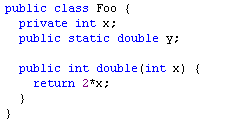 CS@AU
Henrik Bærbak Christensen
5
[Speaker Notes: WarStory: Maintaining system with an Aclass with all methods starting with ‘a’, Bclass = etc]
Model Perspective
Model centric focus
focus on concepts and relations in the Domain
generalization, association, composition
problem domain modeling
object = part of model
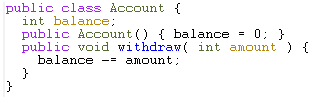 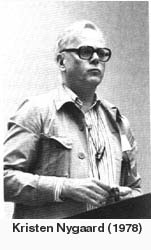 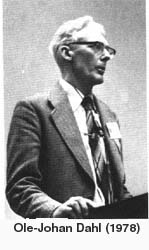 Strong Scandinavian Research Impact
Simula 1960-1990. 
Alan Kay / Xerox PARC / Smalltalk 801980
CS@AU
Henrik Bærbak Christensen
6
Model Perspective
Model centric focus
A program execution is viewed as a physical model simulating the behavior of either a real or imaginary part of the world.
[Madsen, Møller-Pedersen, Nygaaard 1993]

Talk to customer and identify“things” they talk in terms of.Then “model” these in theprogram: Domain Modelling.
CS@AU
Henrik Bærbak Christensen
7
Model Perspective
This perspective aids me greatly in my architecture and design of my program…
“We want a card game played by two heroes”
Better make a Card class and a Hero class

Design process is a Who / What cycle
Who: the objects comes first
What: the behavior comes second

Define the classes, next define their methods…
CS@AU
Henrik Bærbak Christensen
8
Critique
I developed using this paradigm for 10 years…
And it caused me great trouble. I always ended up in
The Blob / God class

The issue is that ‘domain’ (= core business concepts) only covers a fraction of all the objects we need for a large IT system!
Design patterns do not appear in the domain. UI does not appear in the domain. Databases, networks, fault tolerance, security, performance optimizations, testing, etc. does not appear in the domain…
CS@AU
Henrik Bærbak Christensen
9
Example: SkyCave
From my Microservice and DevOps course
Domain model: 
Three Concepts

Implementation model:
94 classes

Patterns, dep. injection,network, databases,caching, availability,performance, …
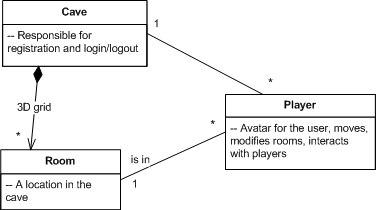 CS@AU
Henrik Bærbak Christensen
10
Example: HotStone
If strictly Model based
A) Identify landscape of concepts 
B) Distribute behavior over this landscape
… then I would only have
3 to 5 classes

My solution code runs over100 interfaces/classes!
Strategies, dep inject, distribution, GUI, caching,testing, name services,logging, database recordings,…
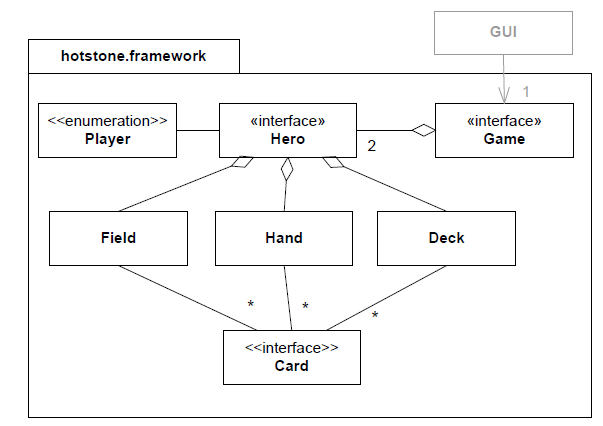 CS@AU
Henrik Bærbak Christensen
11
Critique
Design process is a Who / What cycle
Who: the objects comes first
What: the behavior comes second
… will make me end up with few classes with zillions of methods covering all kinds of aspects 
That is: The Blob
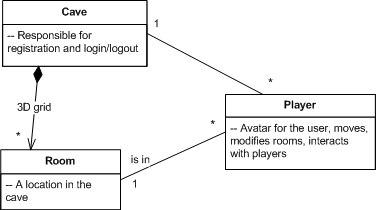 CS@AU
Henrik Bærbak Christensen
12
Not a Wrong Thinking per se…
There is a lot of merits to Domain Modelling
Idea of Bounded Contexts is a prevailing wayof organizing microservices

The point is, if you only create objects/classes from these domain concept, theywill be overcrowded by too many responsibilities… Blobbing…
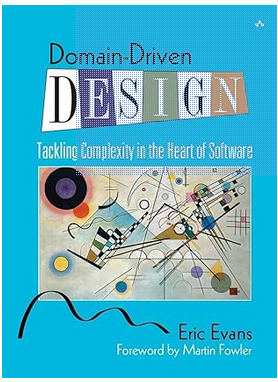 CS@AU
Henrik Bærbak Christensen
13
Responsibility-centric
Focus
Responsibility centric focus
Role, responsibility, and collaboration
Object = provider of service in community
Leads to strong behavioral focus
CRC cards (Kent Beck, Rebecca Wirfs-Brock)
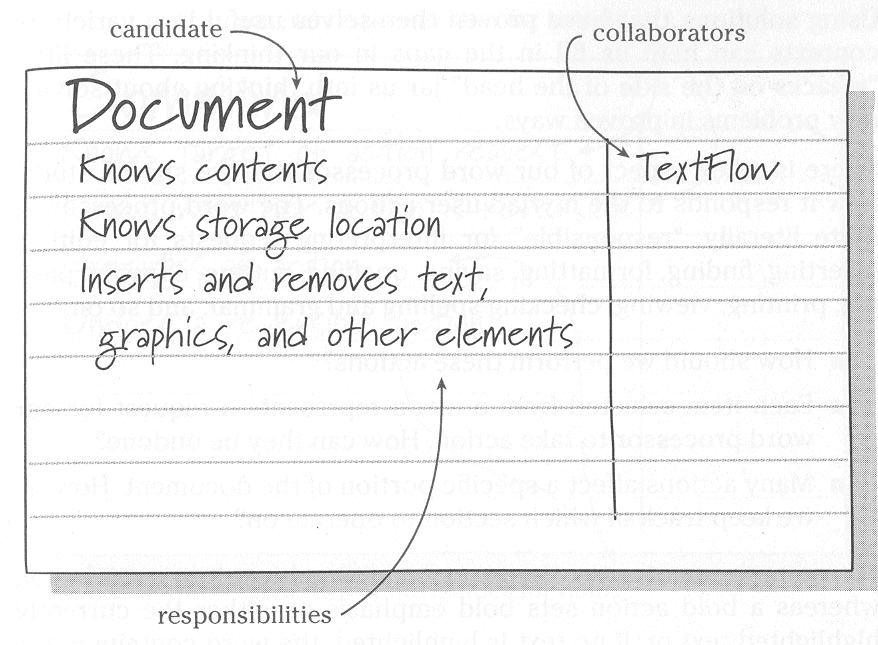 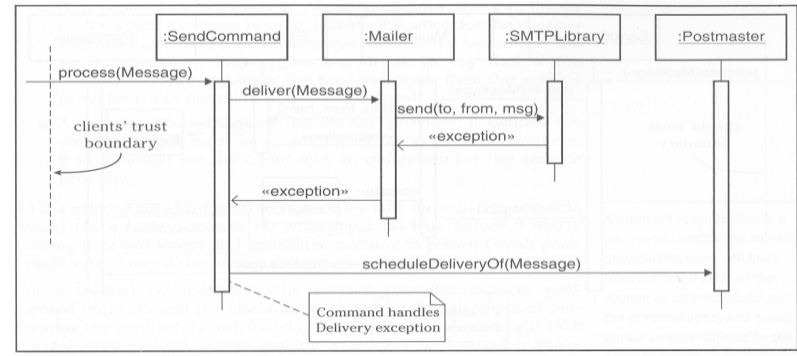 CS@AU
Henrik Bærbak Christensen
15
Another Definition
Another definition:
An object-oriented program is structured as a community of interacting agents called objects. Each object has a role to play. Each object provides a service or performs an action that is used by other members of the community.
Budd 2002

Shifting focus
away from “model of real world”
towards “community”, “interaction”, and “service”
CS@AU
Henrik Bærbak Christensen
16
Service
Budd’s definition is more skewed towards the functionality of the system.

At the end of the day, software pays the bill by providing functionality that the users need, not by being a nice model of the world!

Services are what developers get paid to create!
CS@AU
Henrik Bærbak Christensen
17
What/Who
Timothy Budd:
“Why begin the design process with an analysis of behavior? The simple answer is that the behavior of a system is usually understood long before any other aspects.”

What / Who cycle
What: identify behavior / responsibility  roles
Who: identify objects that may play the roles
or even invent objects to serve roles only
Larman “Pure fabrication”;
CS@AU
Henrik Bærbak Christensen
18
Implications
Responsibility perspective:
A) Analyze behavior (what?) 
B) Assign objects (who?)
Guidelines:
A) Behavior abstracted  landscape of responsibilities
B) Implement responsibilities in objects
Analysis
Resemble human organizations – often roles are invented
Still need to define the objects 
That is, the person(s) to fill the role
CS@AU
Henrik Bærbak Christensen
19
The Central Concepts
A strong mind-set for designing flexible software
“Theory of Compositional Designs”
How people organize work!
The central concepts:
Behavior: What actually is being done
”Henrik sits Sunday morning and writes these slides”
Responsibility: Being accountable for answering request
”Henrik is responsible for teaching responsibility-centric design”
Role: A function/part performed in particular process
”Henrik is the course teacher of SWEA”
Protocol: Convention detailing the expected sequence of interactions by a set of roles
”Teacher: ‘Welcome’ => Students: stops talking and starts listening”
Student asks question; teacher is expected to answer
CS@AU
Henrik Bærbak Christensen
21
It is all Roles and Protocol
Any complex human organization relies completely on each person understanding roles and protocols
If I get hospitalized, I understand the roles of patient, nurses, and physicians
CEOs, managers, software developers, architects, testers, sales people, …




Hardship of marriage: finding the proper roles and protocols 
Rolemodels?
CS@AU
Henrik Bærbak Christensen
22
Roles decouples
The primary point of roles:
It provides a higher abstraction than that of the individual person

I know my responsibilities and the protocol once I am assigned a known role
Teacher role defines what my responsibilities are
I can collaborate efficiently with others once I know their roles
Student role defines what I can expect them to do
CS@AU
Henrik Bærbak Christensen
23
Many-to-many relation
Big company
One person is manager, one software architect, two lead developers, and ten software developers
Small company
Same person is manager, software architect, lead and software programmer 

That is: One individual may serve many roles

Henrik: Teacher, researcher, tax payer, company owner, tourist, father, husband, …
Interface Segregation Principle
CS@AU
Henrik Bærbak Christensen
24
Many-to-many relation
Hospital
Nurses attend the patients
And different persons serve the role during shifts

That is: One role may be served by many persons
Substitution Principle
CS@AU
Henrik Bærbak Christensen
25
Role makes service a first-class citizen of our design vocabulary
Role
Role concept
The role concept allows us to use either approach (who/what or what/who) because “what” can be expressed as roles.
Relation
Object
CS@AU
Henrik Bærbak Christensen
26
Roles may be invented
Roles may be invented by need. 

A pre-school kindergarten invented a Flyer role whose responsibility it was to ‘catch’ all interruptions to make the daily work more fluent for the ‘non-flyer’ pedagogues.
CS@AU
Henrik Bærbak Christensen
27
Enough Academic B…….
What should I do when designing???
Software as Organizations
The proposal
Think software design in terms of 
The responsibilities to be served
Group then into cohesive roles
And define their protocols, how are they going to collaborate

That is: 
Design software as an Organization
CS@AU
Henrik Bærbak Christensen
29
Super simple example
The Pay station





Now, one responsibility has been put into another role: the RateStrategy.
And different objects may play that role…
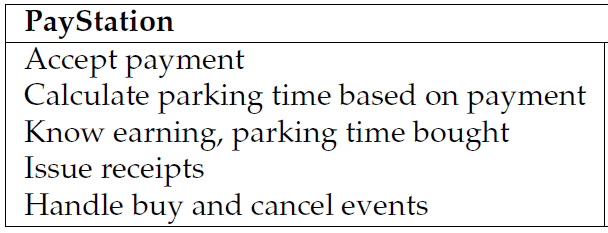 CS@AU
Henrik Bærbak Christensen
30
Another Example
HotStone
Game (= manager/coordinator)
Role: Is responsible for overall game mechanics 
Card handling, hand, battlefield, attacks, turn taking, rules enforcer…
Collaborates with lots of other roles
Hero, Card (= specialists)
Role: Primary state holders + simple, local, state changes
Owner, health, mana, …
WinnerStrategy (= super-specialist )
Role: Is responsible for calculating who has won
Access information from other roles to do the calculation
DeckBuildingStrategy
Role: Is responsible for creating a deck
ect.
CS@AU
Henrik Bærbak Christensen
31
Yet Another Example
SkyCave
Massive multiplayer on-line exploration experience
(Some of the many) Roles:
Cave, Player, Room
Domain abstractions
Player with name may move in rooms in cave, and create new rooms to share with other players
Broker
Responsible for remote method calls (actually 6 roles!)
CaveStorage
Responsible for persisting rooms and players
SubscriptionService
Responsible for authenticating player login
MicroService paradigm!
CS@AU
Henrik Bærbak Christensen
32
Programming Mechanics
Use interface to define a role
Methods embody the responsibilities
(the protocol must be understood in the design)
Still lack programming constructs to describe these 
Classes implementing an interface allow objects to be instantiated to serve the roles

(Simple roles with no need for variability – just use a class)
Typical example is ”records” = dump data containers
Java 17 directly has a ‘record’ type (at last…)
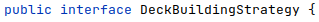 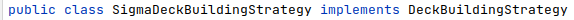 CS@AU
Henrik Bærbak Christensen
33
Language Support
I find support for interface to define a role extremely important in a language!
Rust supports Traits


Scala also has Traits
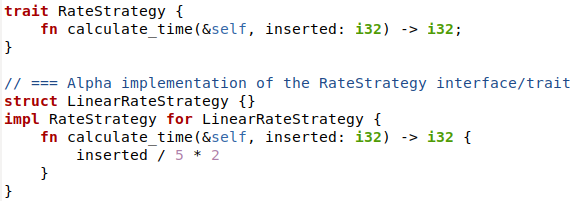 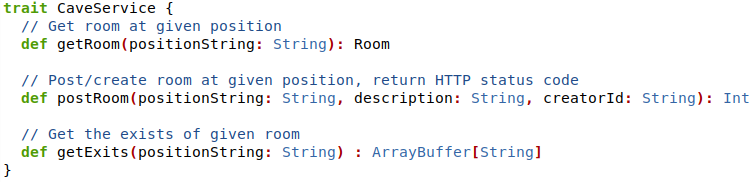 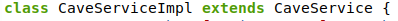 CS@AU
Henrik Bærbak Christensen
34
Language Support
Go has interface, but no way of expressing that a certain ‘object’ needs to implement it

Duck typing

No way of expressing thatCardStruct ‘implements Card’
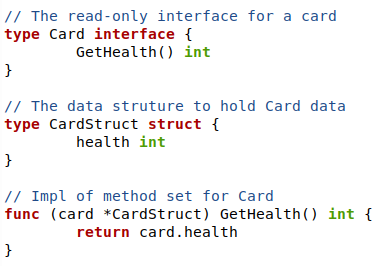 Morale:Designing in Roles is a strong paradigm.
Some languages support it better…
CS@AU
Henrik Bærbak Christensen
35
Role – ObjectExamples
Role-Object
One Role – Many Objects
Sorting requires objects to compare themselves
Role Comparable




Now the Java sorting algorithm can be written once and for all as all it assumes is that an object implements this single interface
Single responsibility principle
Our PayStation’s RateStrategy is another example
PayStation can use any object fulfilling that role
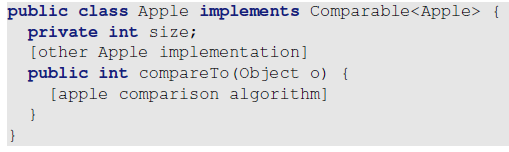 CS@AU
Henrik Bærbak Christensen
37
Role-Object
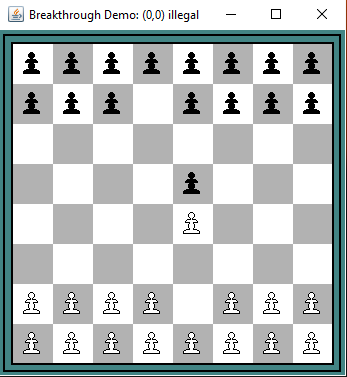 Many Roles – One Object
MiniDraw has a ‘Drawing’ 



But Drawing is actually a composition of fine-grained roles
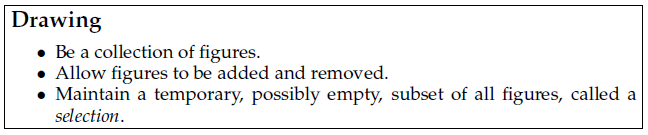 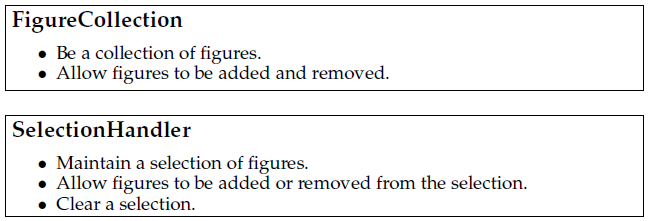 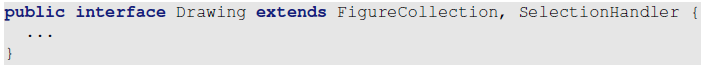 CS@AU
Henrik Bærbak Christensen
38
Role-Object
Thus
Parts of code only needing the FigureCollection can ‘talk in terms of that role’ while others only ‘talk in terms of SelectionHandler’
Metaphorically
I am a father and a teacher. But I alternate between the roles…
Student: “Please, Henrik, can you fix my flat bike tire?”
No I will not! That responsibility belongs to the Father role
Student: “Could you explain the ‘Role’ concept in programming?”
Yes, I will do that. That responsibility belongs to the Teacher role.
Child: “Could you explain the ‘Role’ concept in programming?”
Uhum, probably not relevant, unless that child is a student of mine…
CS@AU
Henrik Bærbak Christensen
39
Another Example
HotGammon
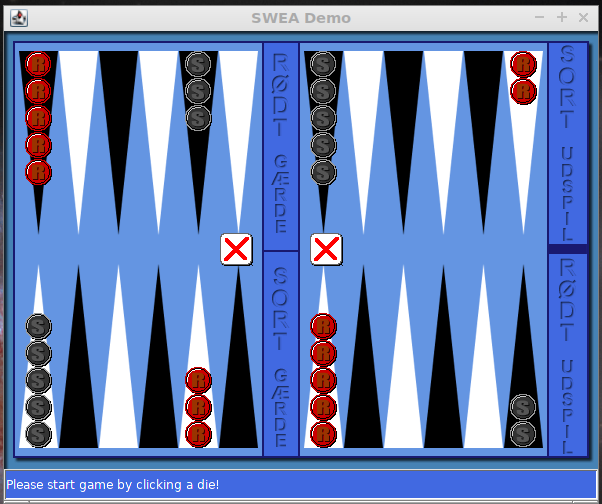 Backgammon requirements:
Offer GUI for two players
Guaranty proper play
Variants
new rules for which moves are legal
how many moves you can make per turn
how the board is initially set up
CS@AU
Henrik Bærbak Christensen
41
Objects from domain
Objects providing services
Same challenge – different designs
Model perspective:
Responsibility perspective:
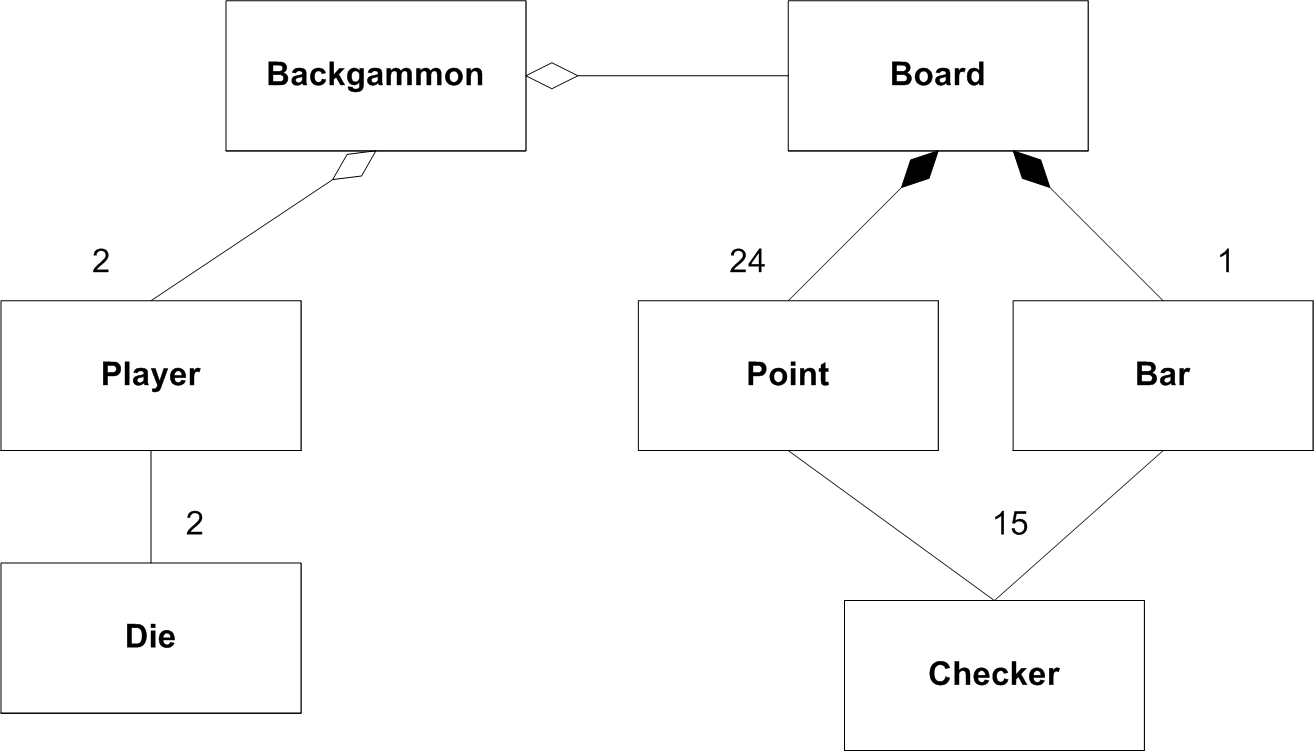 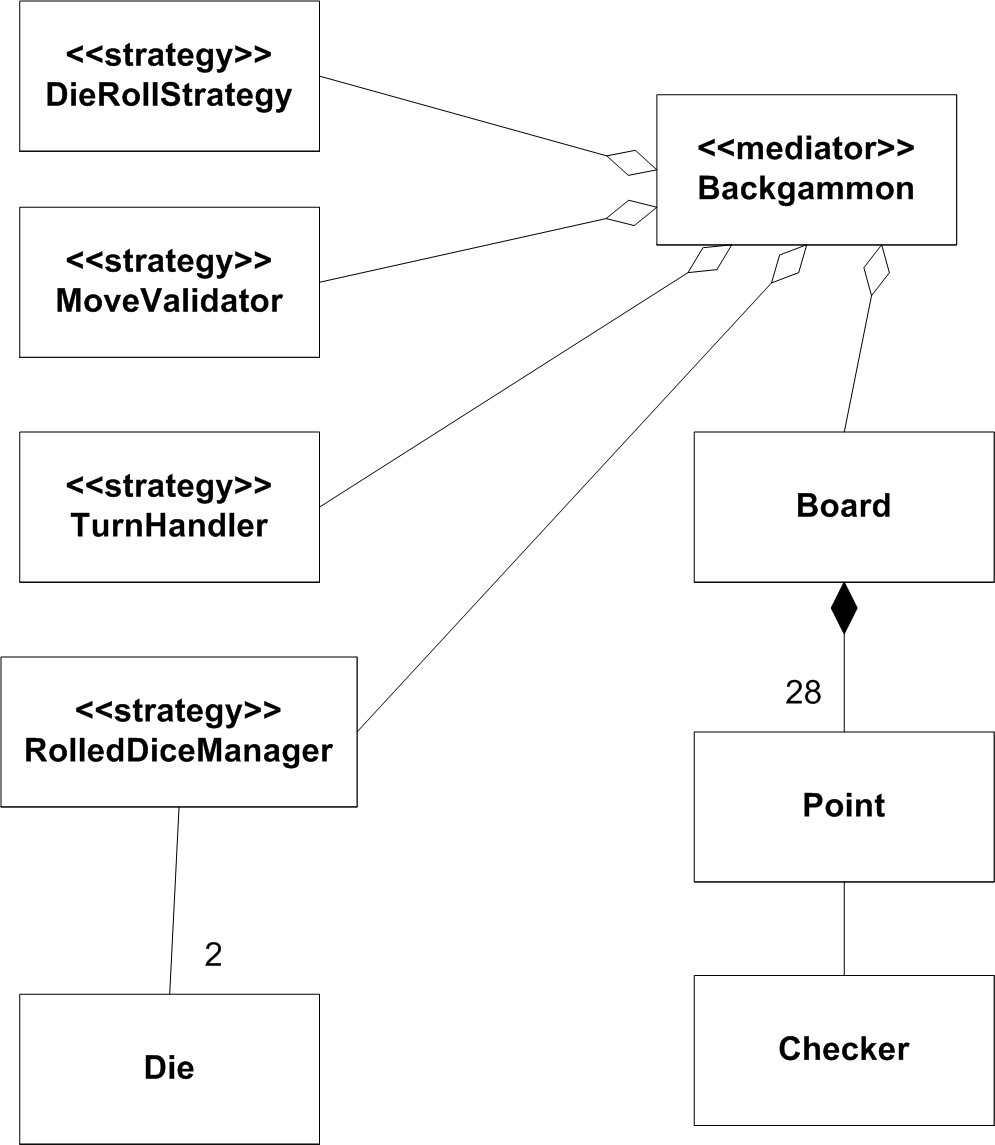 CS@AU
Henrik Bærbak Christensen
42
Who is responsible for validating moves?
Model perspective:
Responsibility perspective:
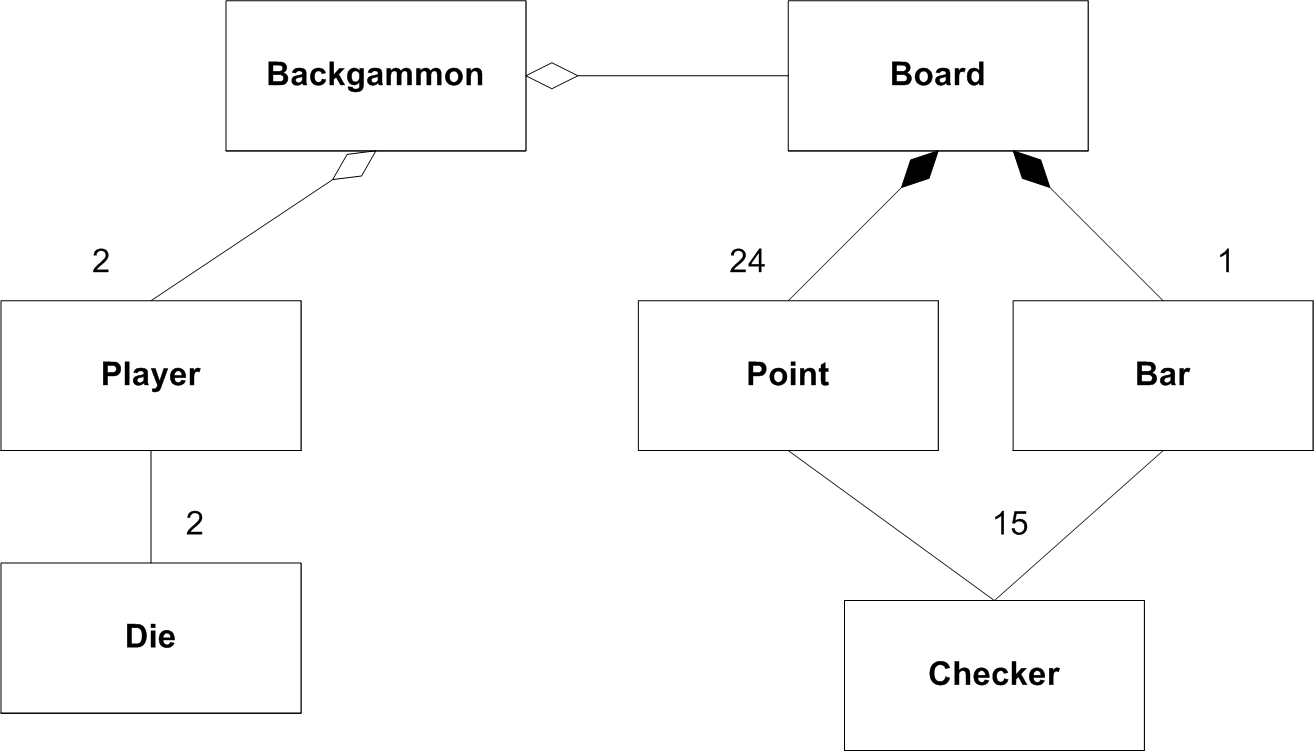 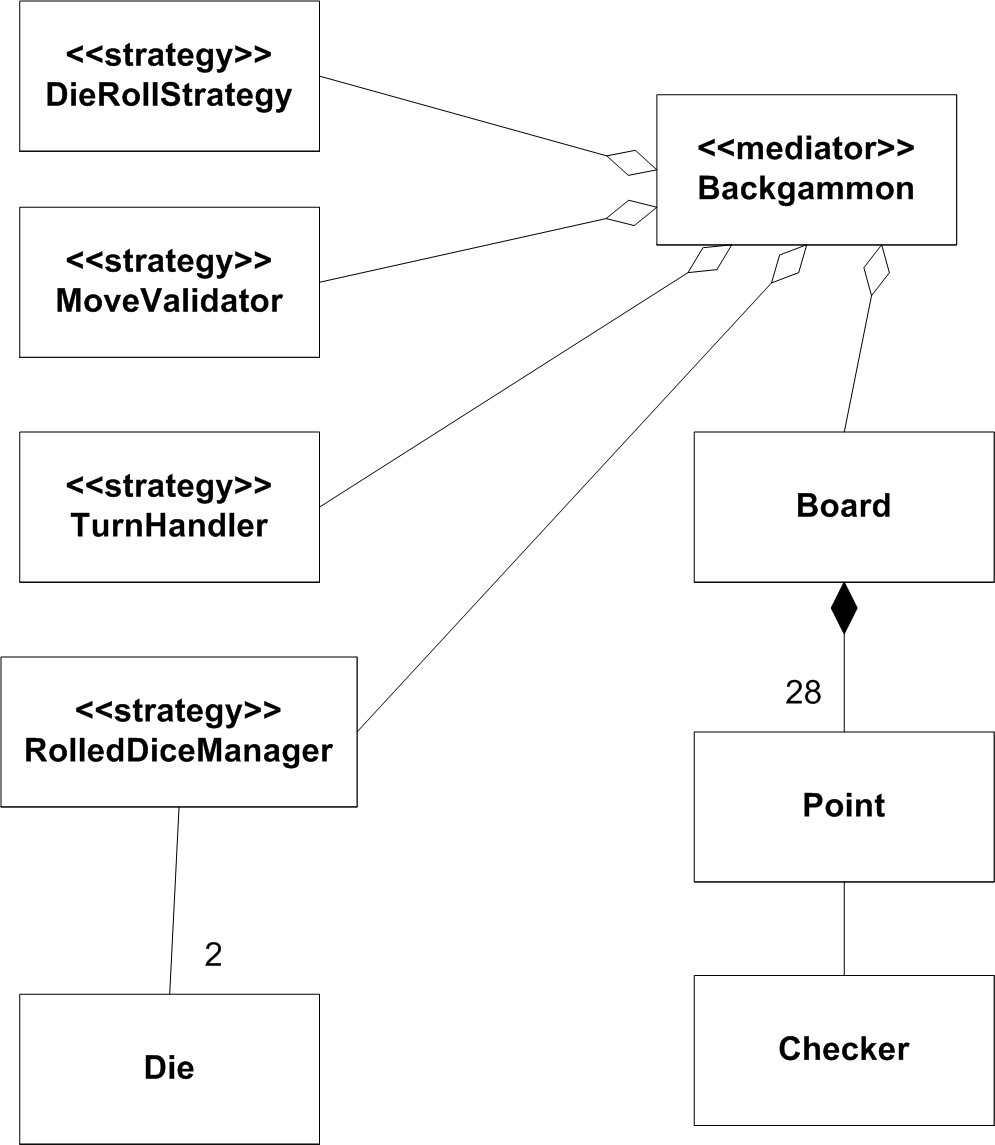 What is the cost of altering algorithm to compute if move is valid?
How to change it at run-time?
CS@AU
Henrik Bærbak Christensen
43
Summary
Summary
The central concepts:
Behavior: What actually is being done
”Henrik sits Sunday morning and writes these slides”
Responsibility: Being accountable for answering request
”Henrik is responsible for teaching responsibility-centric design”
Role: A function/part performed in particular process
”Henrik is the course teacher”
Protocol: Convention detailing the expected sequence of interactions by a set of roles
”Teacher: ‘Welcome’ => Students: stops talking and starts listening”
CS@AU
Henrik Bærbak Christensen
45
Perspectives
Three different perspectives on OO
Language: Important because code is basically only understandable in this perspective
Model: Important because it gives us good inspiration for organizing the domain code
Responsibility: Important because it allows us to build highly flexible software with low coupling and high cohesion

They do not have to be in conflict – they build upon each other...
CS@AU
Henrik Bærbak Christensen
46
Role Perspective
Thinking in responsibilities grouped into roles is a strong design model
And it is not only relevant for Object-Oriented design thinking

It works well in the imperative design world as well
As evident that Rust/Go and others have ‘interface’ constructs

Regarding functional programming? Yes, why not
But I am no expert so…
CS@AU
Henrik Bærbak Christensen
47
Summary
Design in terms of what roles and responsibilities there are in a system.

Express these as interfaces with appropriate additional documentation.
Or ‘traits’ in some languages

Implement the roles by concrete classes.

Roles should encapsulate points of variability
CS@AU
Henrik Bærbak Christensen
48